Aplikácia ovládaná mysľou
TOMÁŠ MATLOVIČ, PATRIK BERGER
Podstata zaznamenávaného signálu
Ako sa dostaneme k signálu a prečo?
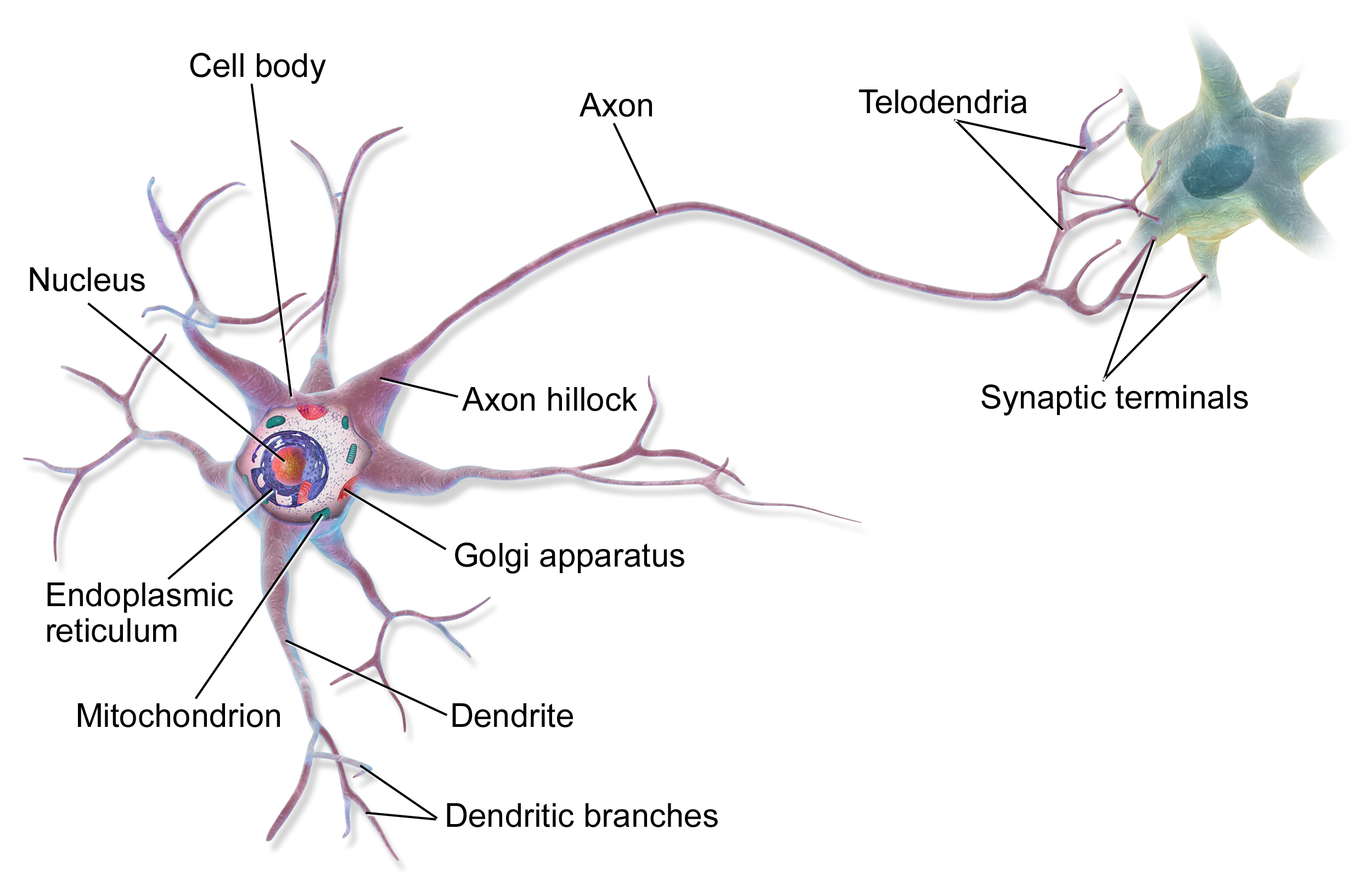 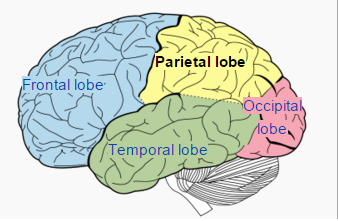 EEG (Elektroencefalogram)
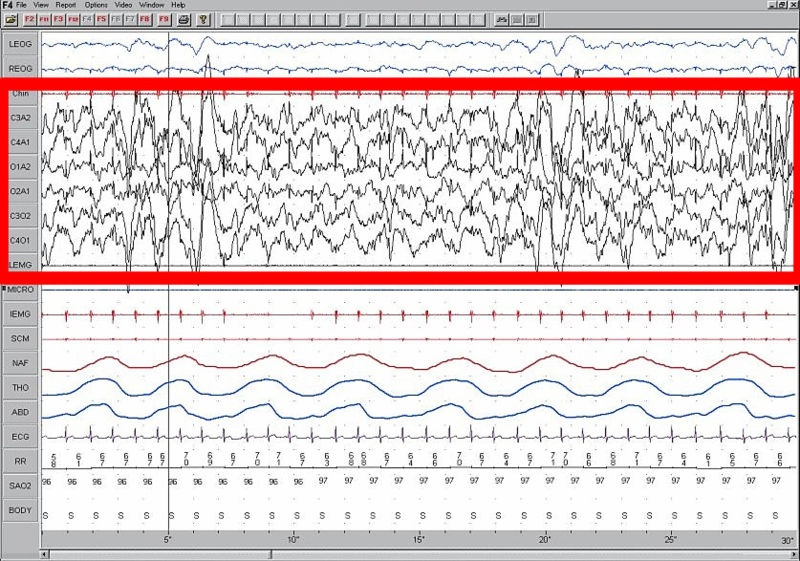 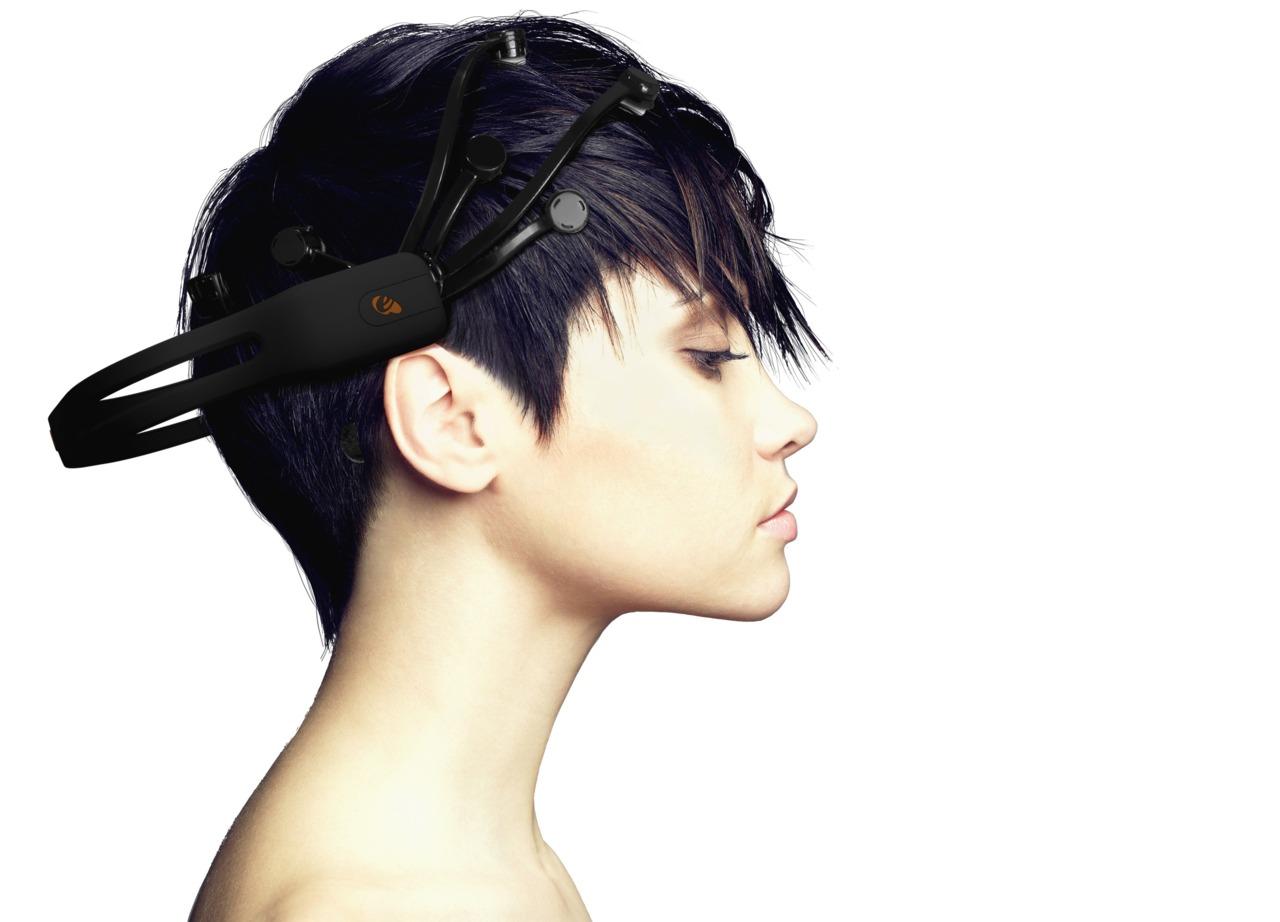 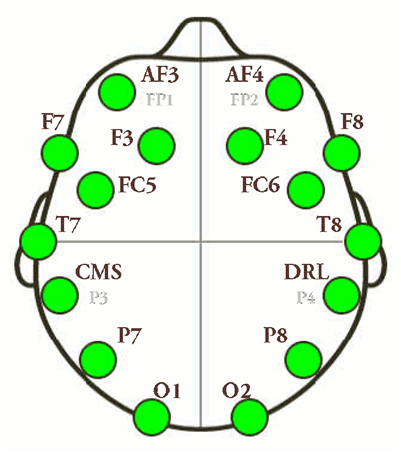 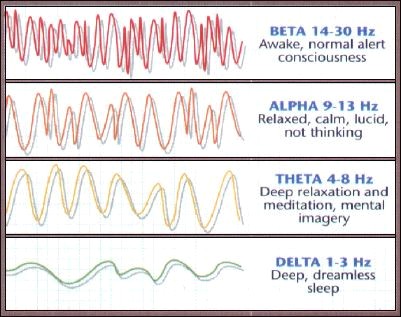 Obsah
Teoretický úvod 
Problémy  zariadenia súvisiace so signálom
Čo to je P300
Klasický experiment s EEG

Praktická časť
Typická architektúra BCI systémov
Hypotéza a moje riešenie
Spracovací algoritmus

Diskusia
Problémy spracovania signálu
Sila 
Kompozicia
Artefakty tvoriace šum (biologické, hardware)
P300
Dôležitá pretože vieme ako ju vyvolať a ako ju rozpoznať.

 P - positive 
300ms Latency
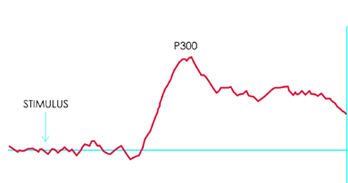 P300 Speller
Zámer

Čo sa očakáva 
od používateľa
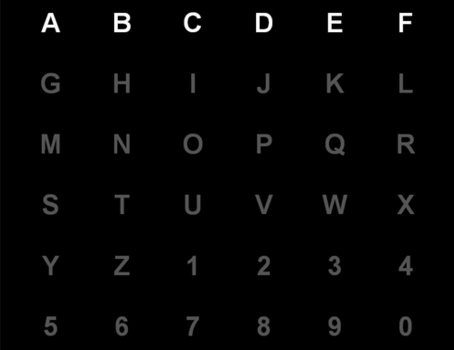 Praktická časť - Typická BCI architektúra
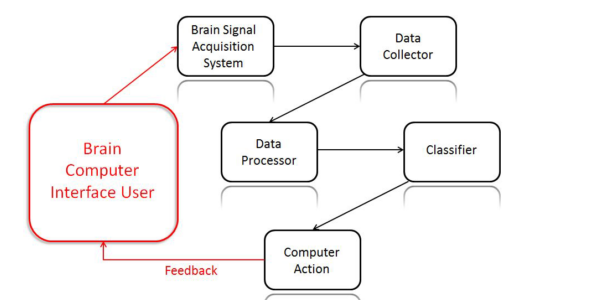 Hypotéza a postup riešenia
Implementujeme algoritmus spracúvajúci signál s lepšou úspešnosťou než má  poskytnutá API?

V prvej fáze implementácia algoritmu, ktorý bude spracovávať signál a optimalizovanie          	výberu jeho komponentov, v druhej overenie pomocou porovnania s API na experimente P300 Speller.
Zobrazenie zamerania pomocou predchádzajúceho obrázku
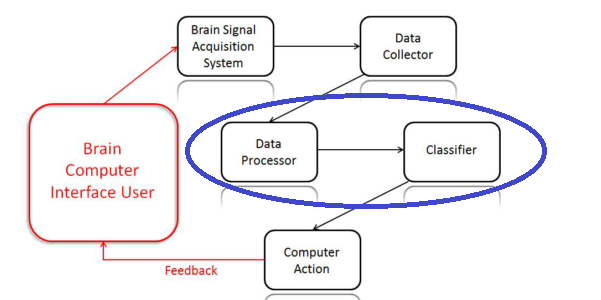 Spracovací algoritmus
Výstup EPOCU
0,16Hz - 85Hz filter
notch filter 50 a 60Hz

Môj algoritmus
1, Vytvorenie binov / epoch
2, Baseline removal
3, Bandpass filter (2-10Hz)
4, Priemerovanie epoch / zlozitejsi filter (ICA, PCA)
5, Výber elektród   (SVM…, výber na základe poznatkov)
6, Klasifikacia vystupu (obsahuje P300 alebo nie)
Diskusia
Emócie
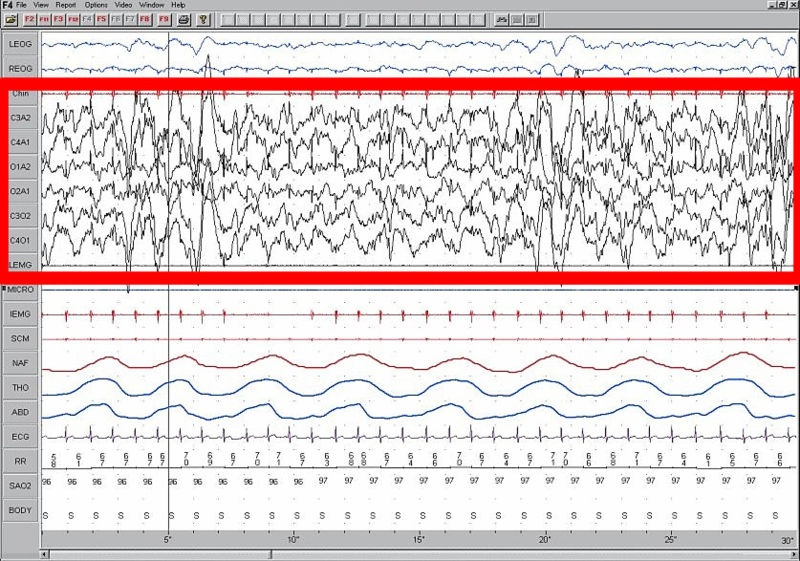 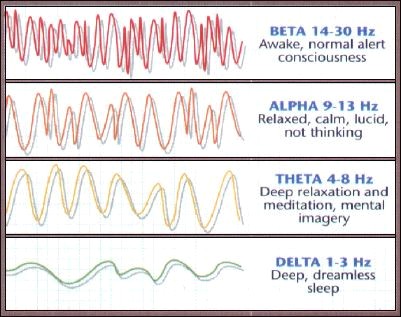 Čo to je?
Ako ich merať?
Subjektívne metódy: dotazníky, vyberanie prídavných mien, tabuľky, piktogramy
Objektívne metódy:  frekvencia tlkotu srdca, výraz vare, hlas, mozgová aktivita
Emócie
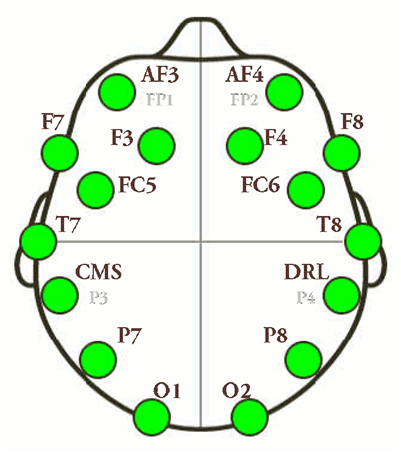 Valence (positive/negative)
Arousal (relaxed/excited)

Valence =  α(F4) / β(F4) − a(F3) / β(F3)

Arousal = β(AF3 + AF4 + F3 + F4) / a(AF3 + AF4 + F3 + F4)
Emócie
Ako určíme konkrétnu emóciu?
Strojové učenie
SVM (Support vector machine)
LDA (Linear Discriminant Analysis)
FDA (Fisher’s discriminant analysis)
Dataset - DEAP
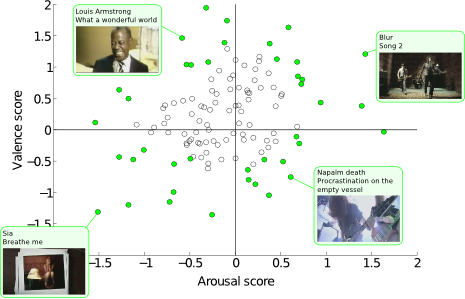 EEG dáta
Valence, Arousal, Dominance

Emócie(16): Pride, Elation, Joy, Satisfaction, Relief, Hope, Interest, Surprise, Sadness, Fear, Shame, Guilt, Envy, Disgust, Contempt, Anger
Sila emócie: 4 stupne
Emócie a UX
Prečo?
Ktore emócie a namerané hodnoty EEG sa odrážajú priamo na UX?
Ako sa menia data a emócie so zmenou dizajnu?
Diskusia